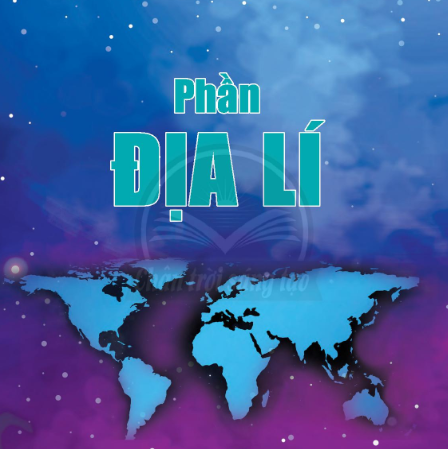 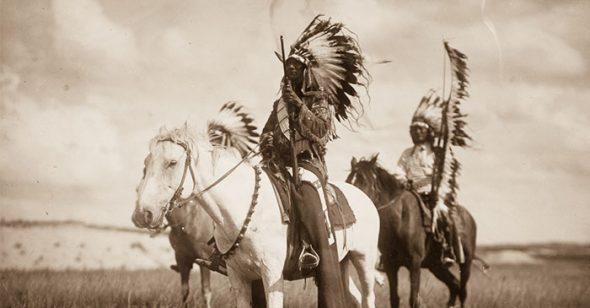 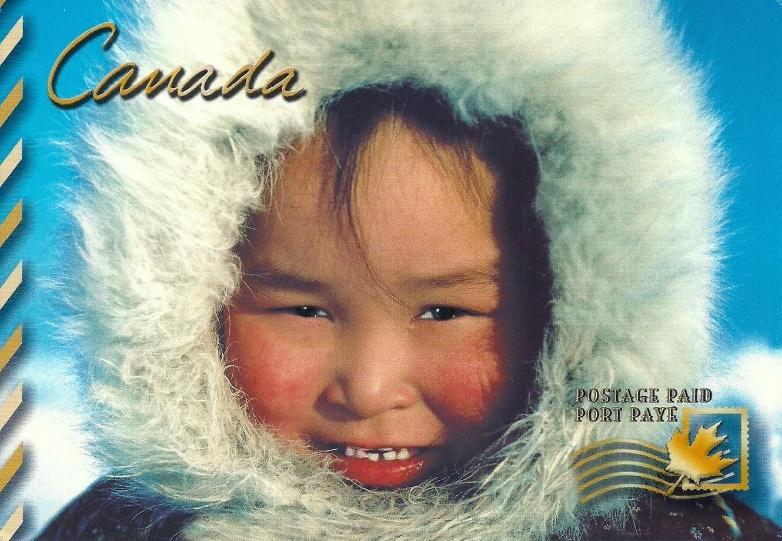 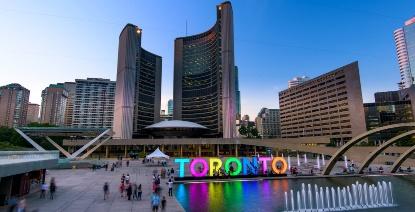 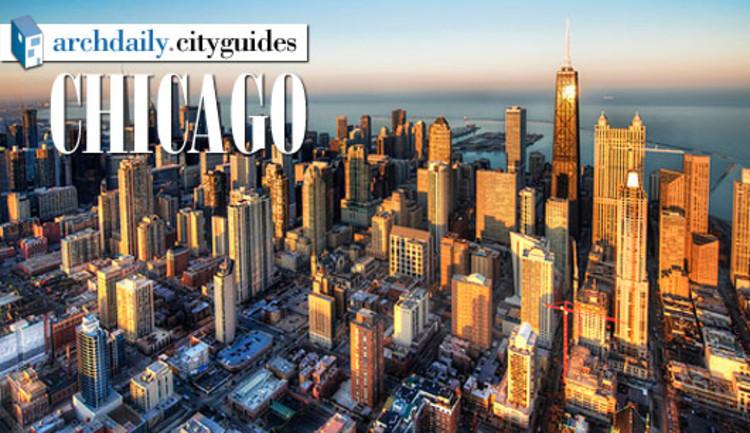 BÀI 14. NHIÊN NHIÊN VÀ DÂN CƯ
XÃ HỘI BẮC MỸ
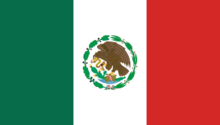 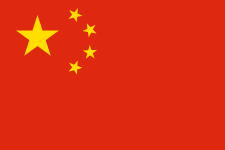 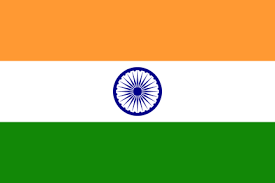 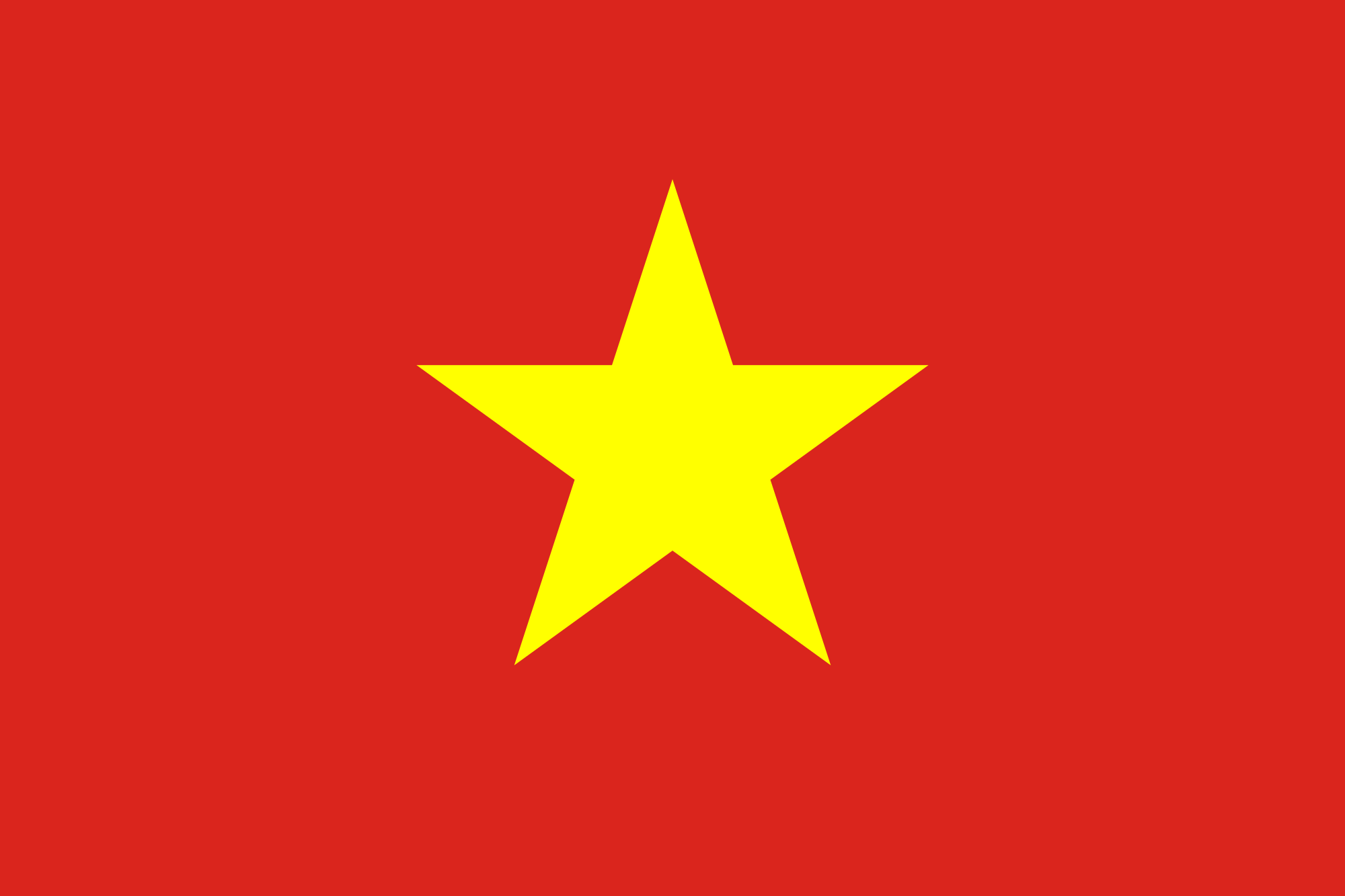 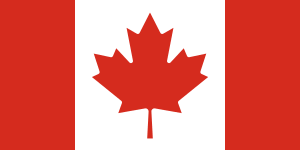 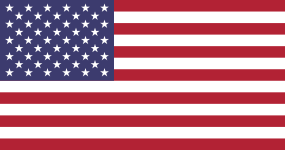 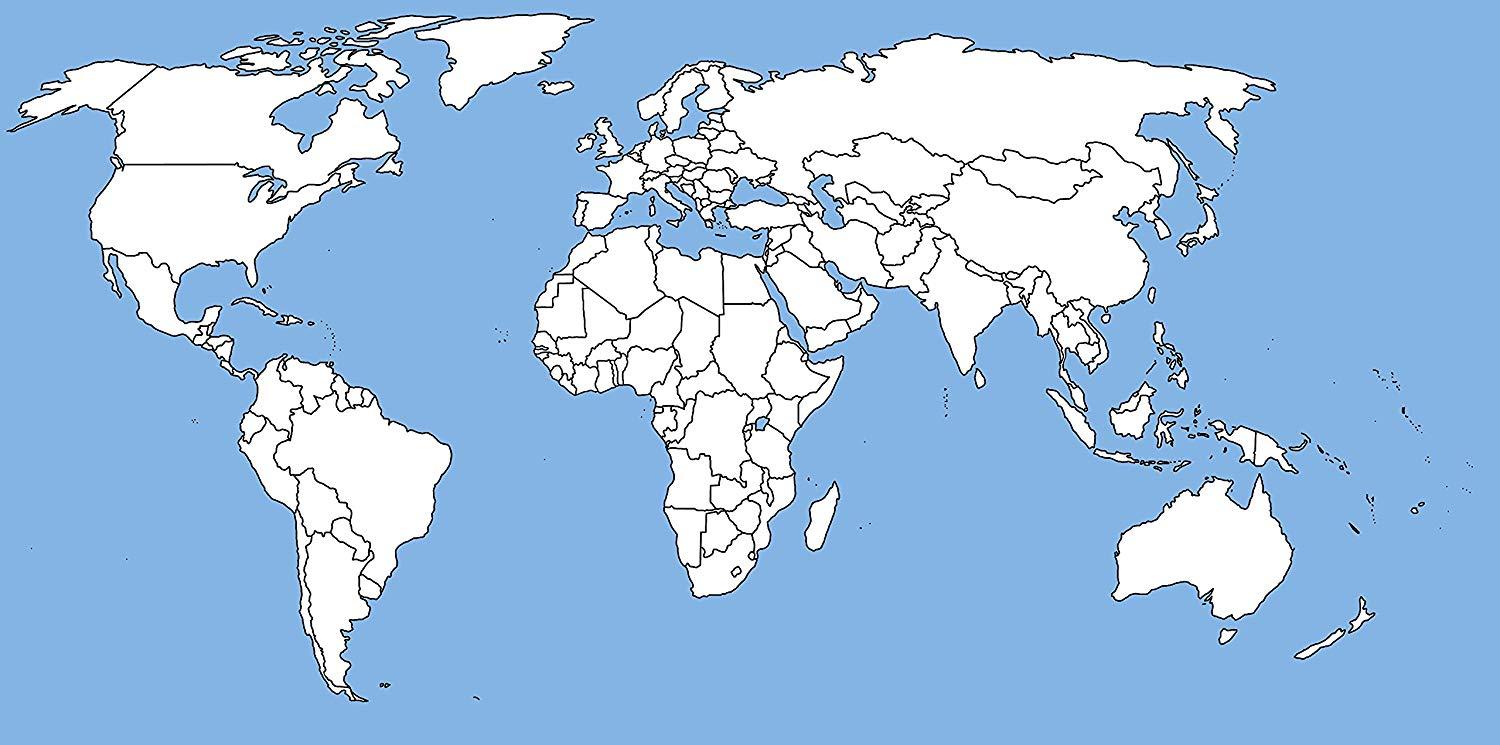 Tô màu
 vào các quốc gia 
thuộc Bắc Mỹ
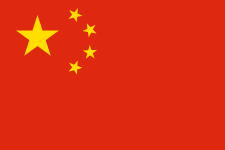 Trung Quốc
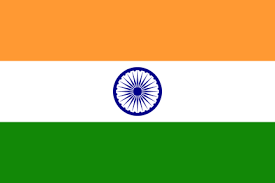 Ấn Độ
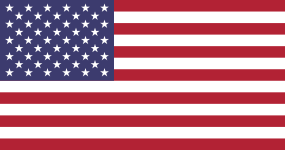 Hoa Kì
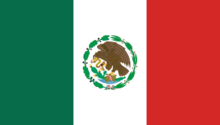 Mê-hi-cô
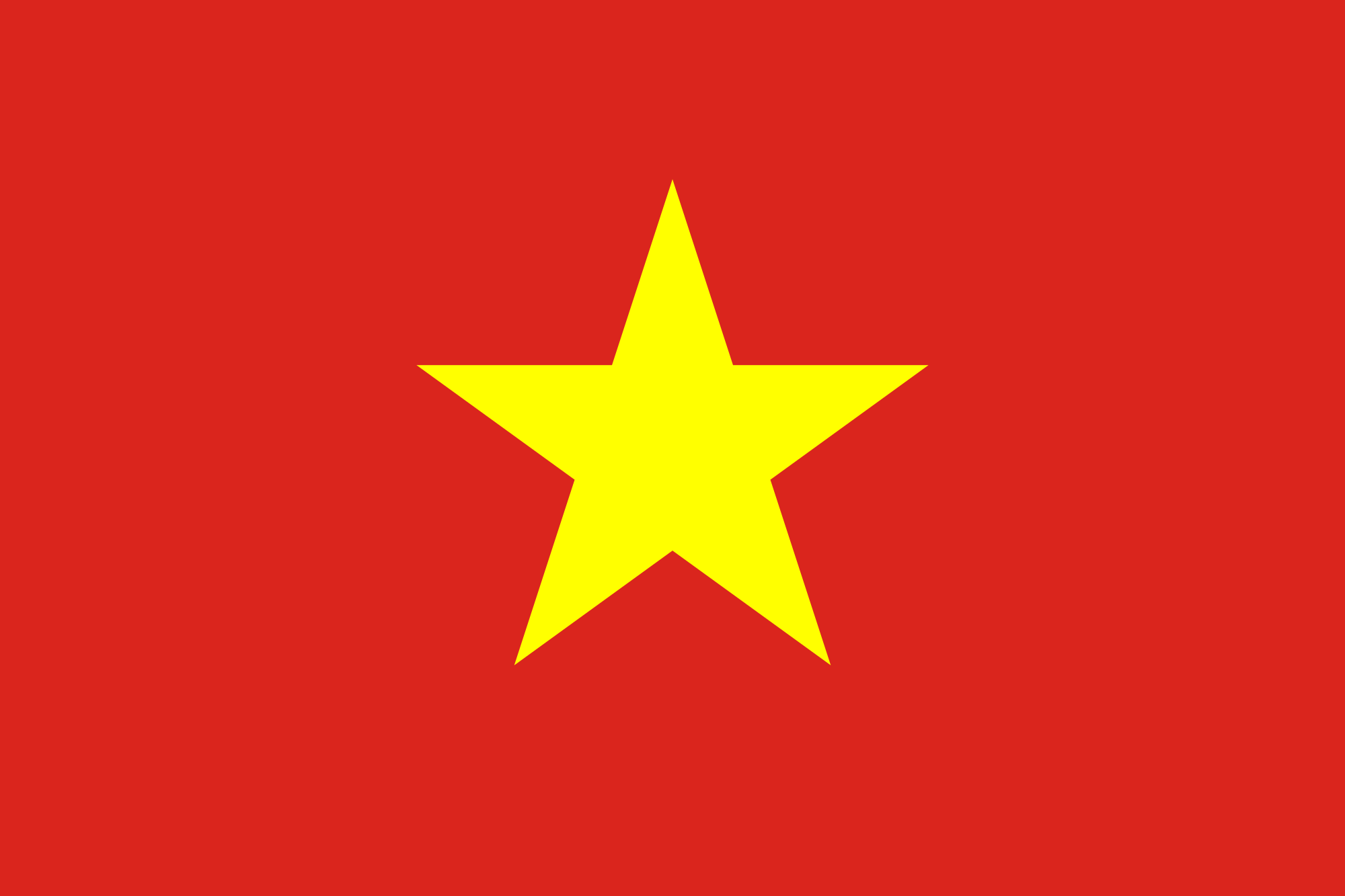 Việt Nam
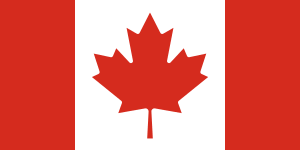 Ca – na - đa
[Speaker Notes: Điền tên các quốc gia tương ứng]
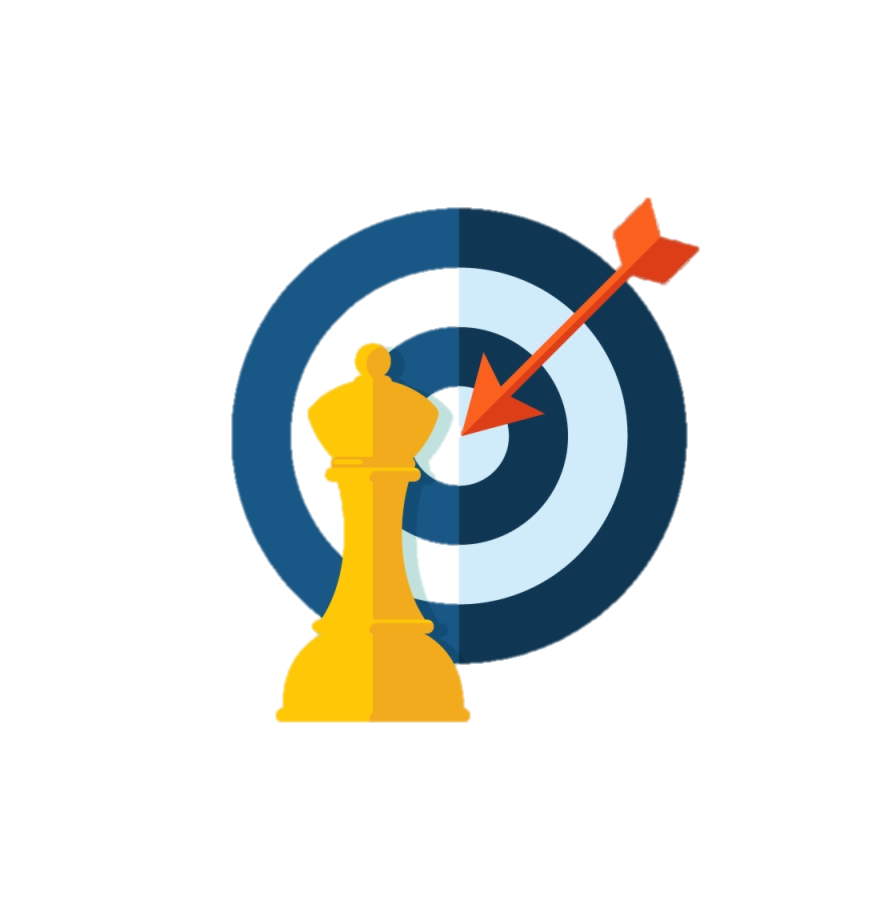 NỘI DUNG BÀI HỌC
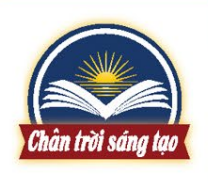 2.DÂN CƯ, XÃ HỘI BẮC MỸ
a. Vấn đề nhập cư và chủng tộc
b. Vấn đề đô thị hóa
d. Các đới thiên nhiên
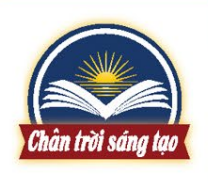 Dân cư, xã hội Bắc Mỹ
2
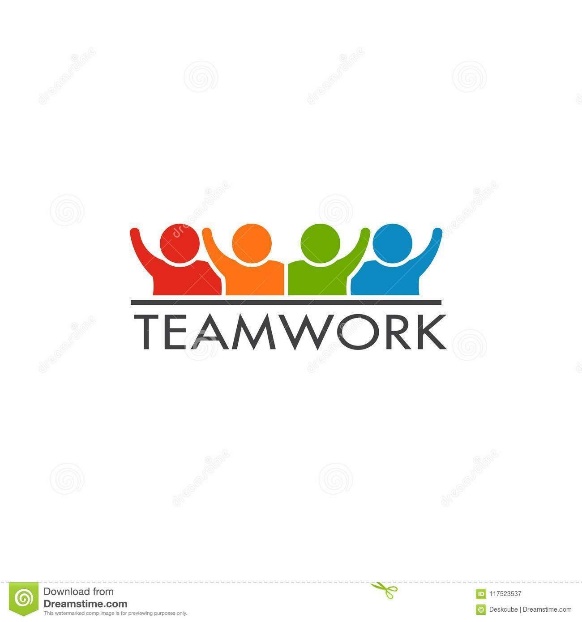 NHÓM TÀI NĂNG
HĐ: Nhóm 4
Thời gian ( 3 phút)
Dựa vào hình 14.3 và thông tin trong bài em hãy:
- Trình bày vấn đề nhập cư và chủng tộc ở Bắc Mỹ.
- Nêu ảnh hưởng của vấn đề này đối với sự phát triển kinh tế  -xã hội Bắc Mỹ  (thuận lợi và khó khăn).
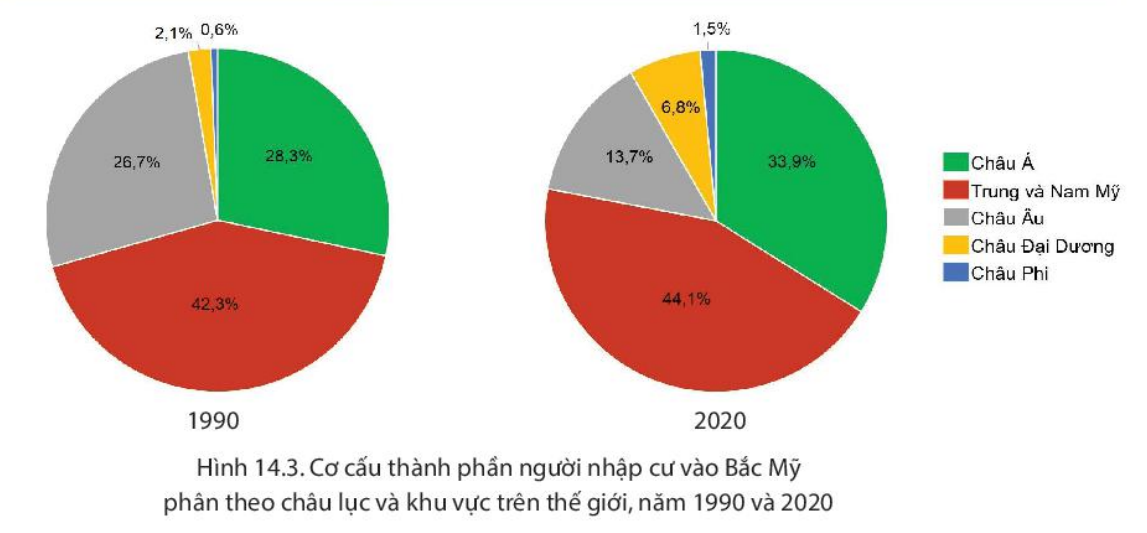 a. Vấn đề nhập cư và chủng tộc
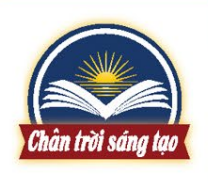 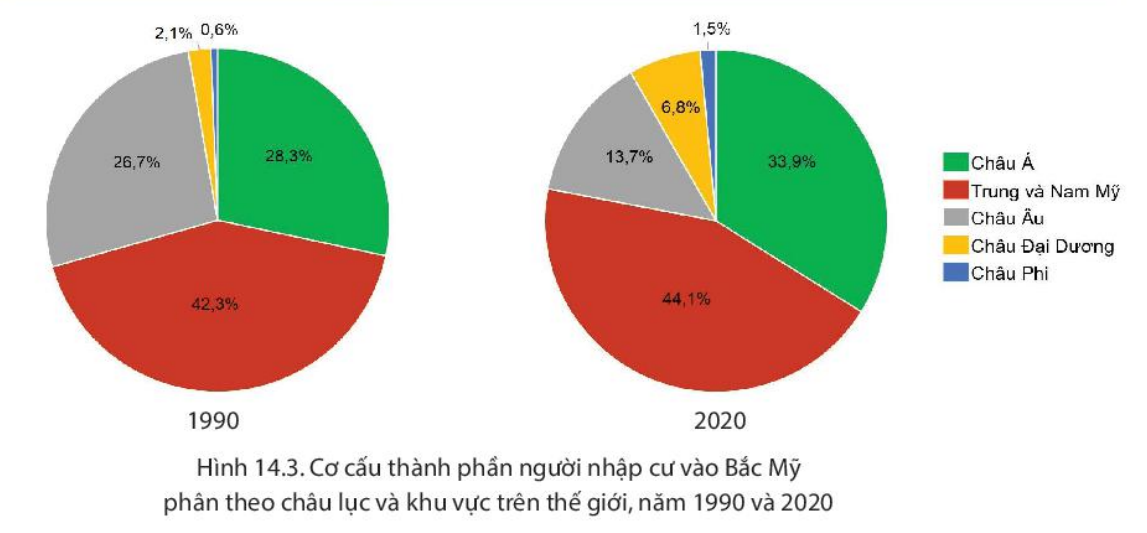 + Sau cuộc phát kiến ra châu Mỹ năm 1492, người châu Âu di cư sang ngày càng nhiều, người da đen từ châu Phi bị bắt sang làm nô lệ.
+ Sau Chiến tranh thế giới thứ 2, Bắc Mỹ thu hút người nhập cư từ khắp nơi trên thế giới.
+ Những thập niên gần đây, người nhập cư vào Bắc Mỹ chủ yếu đến từ khu vực Trung và Nam Mỹ, châu Á.
Những người nhập cư Việt Nam tại Hoa Kỳ đã phát triển trở thành một trong những nhóm cư dân lớn nhất của đất nước này
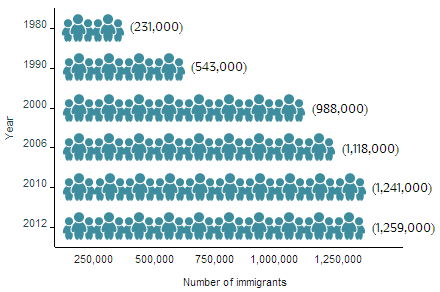 Dân số người Việt Nam nhập cư tại Hoa Kỳ
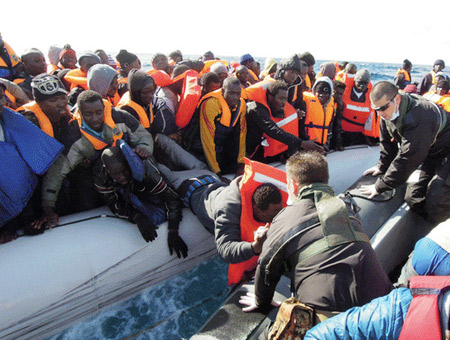 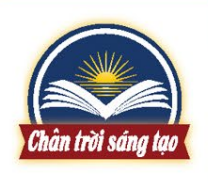 Người da đen  châu Phi di cư bất hợp pháp vào Hoa Kì
Theo số liệu của tổ chức di trú thế giới, hàng năm có khoảng, 45,1 triệu người nhập cư trái phép vào Bắc Mỹ...
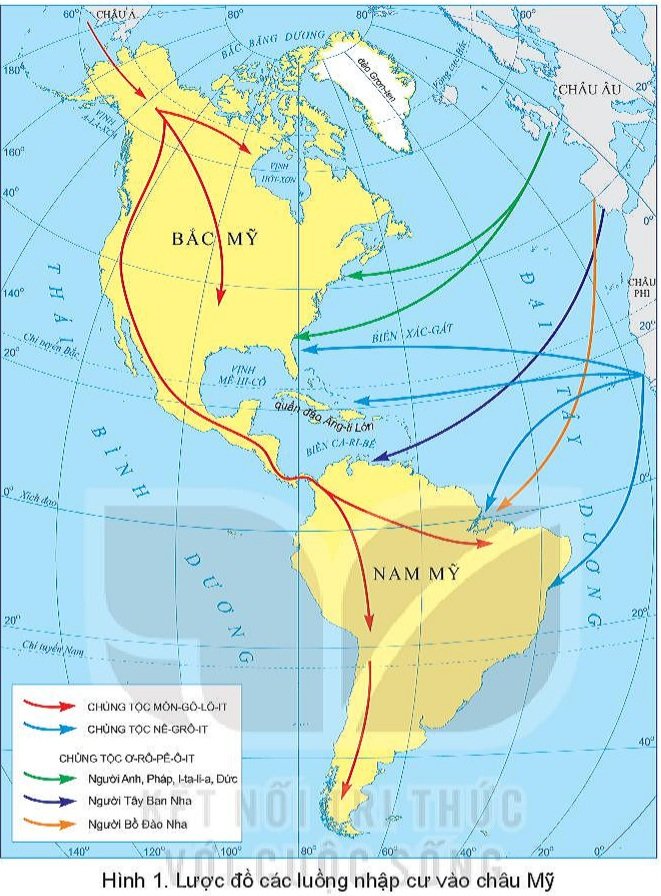 Đặc điểm chủng tộc:
- Chủng tộc ở Bắc Mỹ: đa dạng (do lịch sử nhập cư), bao gồm các chủng tộc:
+ Môn-gô-lô-it nguồn gốc từ châu Á.
+ Ơ-rô-pê-ô-it từ châu Âu.
+ Nê-grô-it từ châu Phi.
[Speaker Notes: Làm cho thành phần dân cư đa dạng và nhiều chủng tộc, trong đó người lai chiếm số lượng đông của các quốc gia Nam Mỹ]
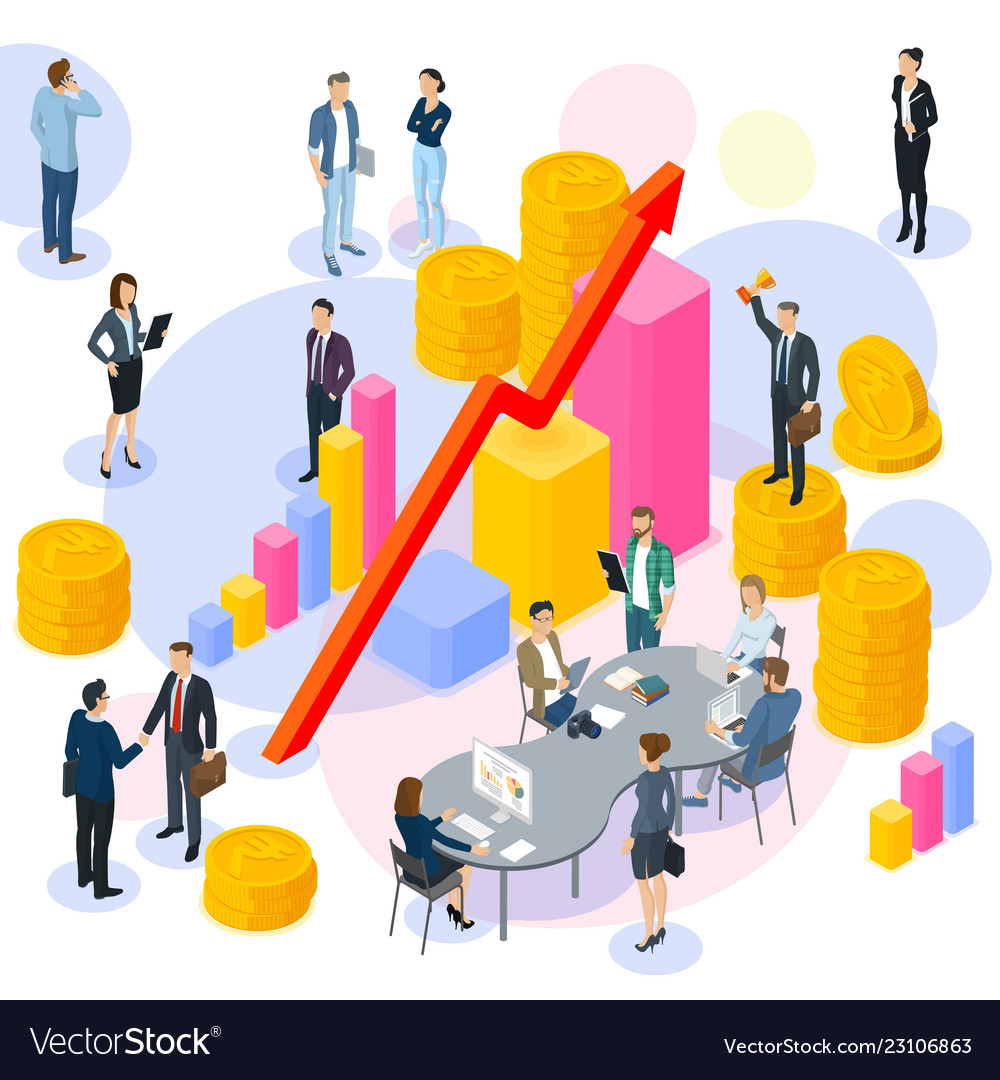 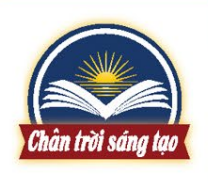 Thuận lợi
Nguồn lao động
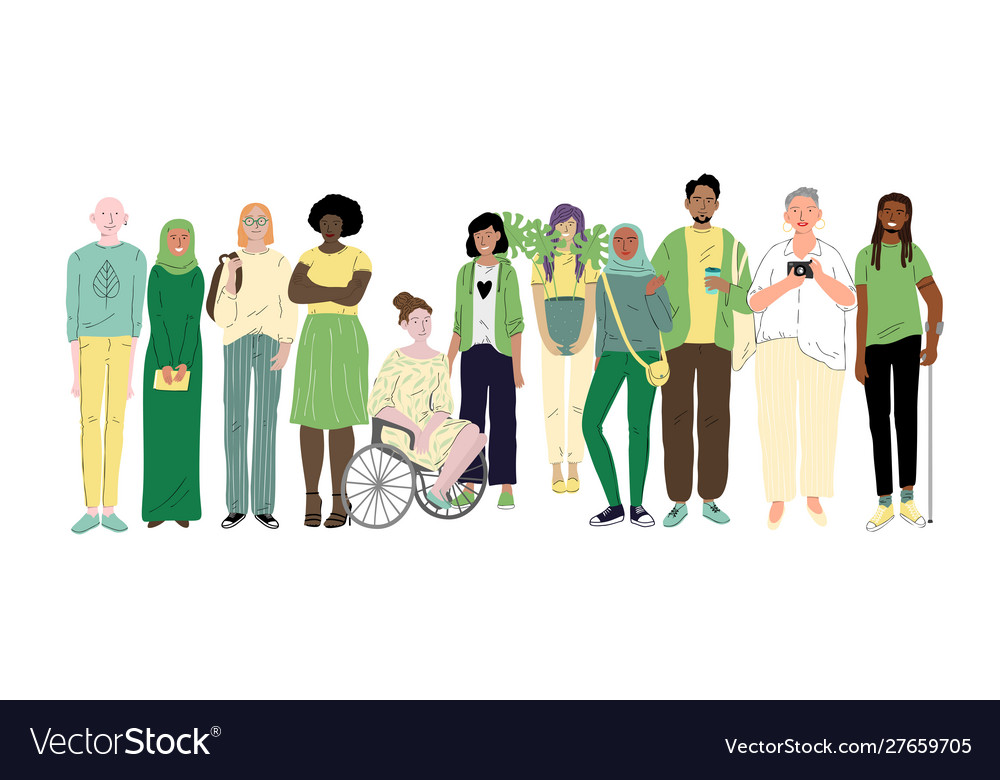 Sự đa dạng, phong phú về văn hóa
Khó khăn
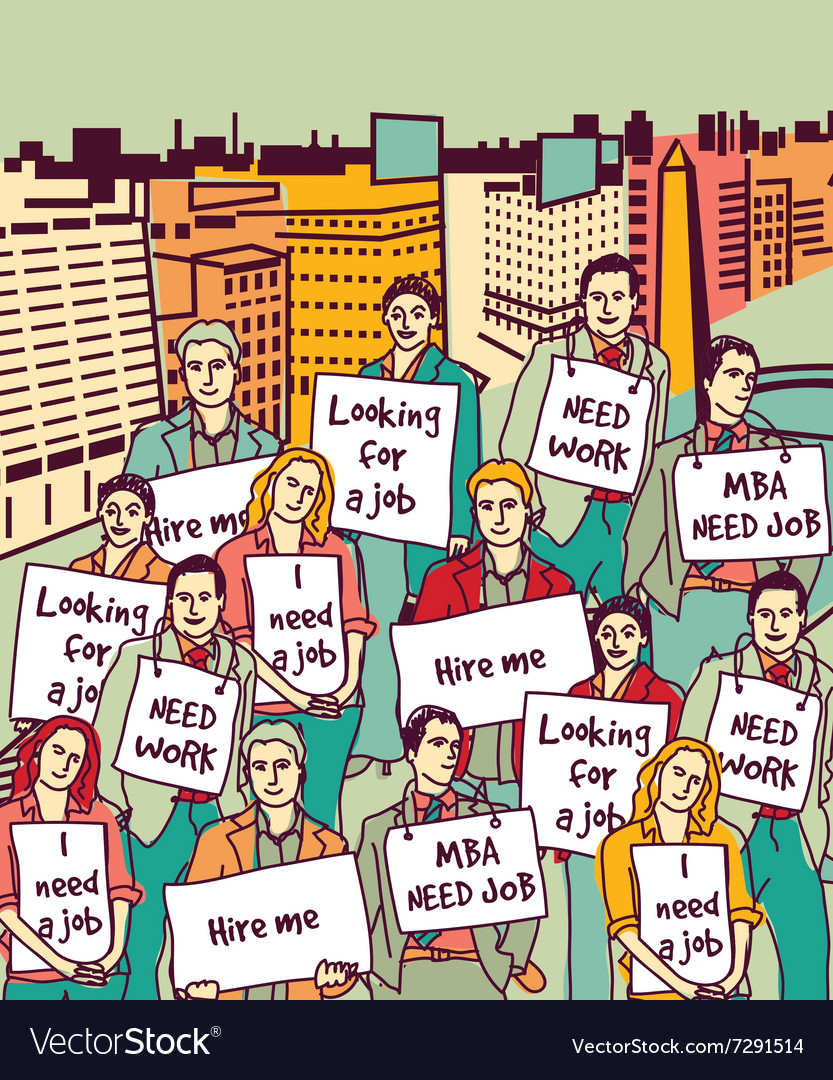 Thất nghiệp,thiếu việc làm
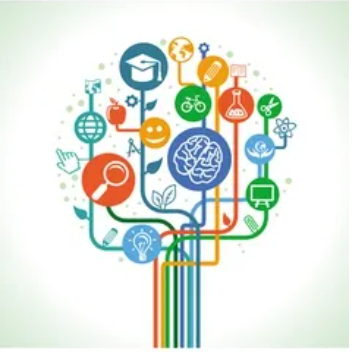 Gia tăng chi phí cho các dịch vụ giáo dục,y tế, điều kiện sống
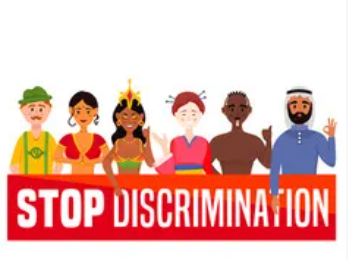 Bất đồng văn hóa và nạn phân biệt chủng tộc
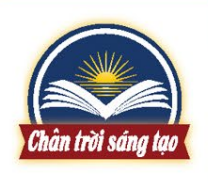 Dân cư, xã hội Bắc Mỹ
2
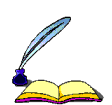 a. Vấn đề nhập cư và chủng tộc
- Sau cuộc phát kiến ra châu Mỹ năm 1492, người châu Âu di cư sang ngày càng nhiều, người da đen từ châu Phi bị bắt sang làm nô lệ.
- Sau Chiến tranh thế giới thứ 2, Bắc Mỹ thu hút người nhập cư từ khắp nơi trên thế giới.
- Chủng tộc ở Bắc Mỹ rất đa dạng (do lịch sử nhập cư), bao gồm các chủng tộc: Môn-gô-lô-it,Ơ-rô-pê-ô-it, Nê-grô-it. Các chủng tộc đã hòa huyết với nhau tạo nên thành phần người lai.
b. Vấn đề đô thị hóa
THỬ TÀI CỦA EM
Thời gian ( 3 phút)
HĐ: Cặp đôi
Dựa vào hình 14.4, 14.5, 14.6 và thông tin trong bài, em hãy phân tích vấn đề đô thị hóa ở Bắc Mỹ.
PHIẾU HỌC TẬP
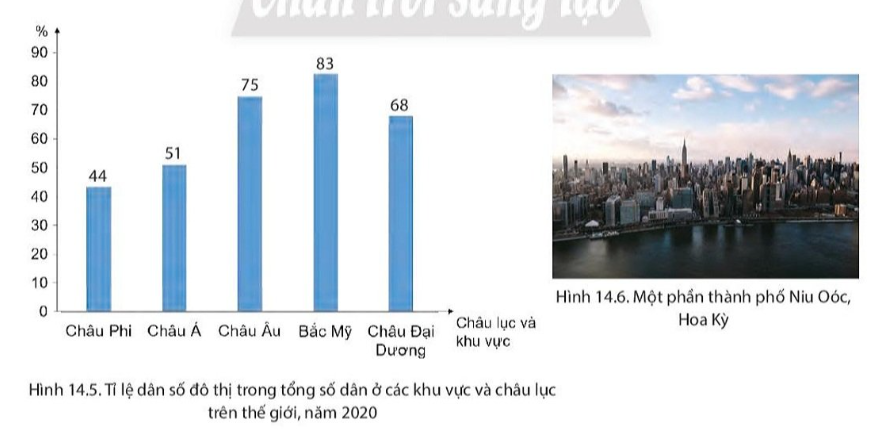 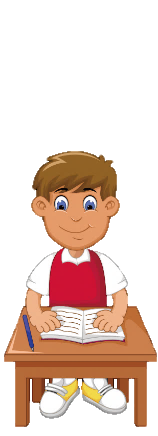 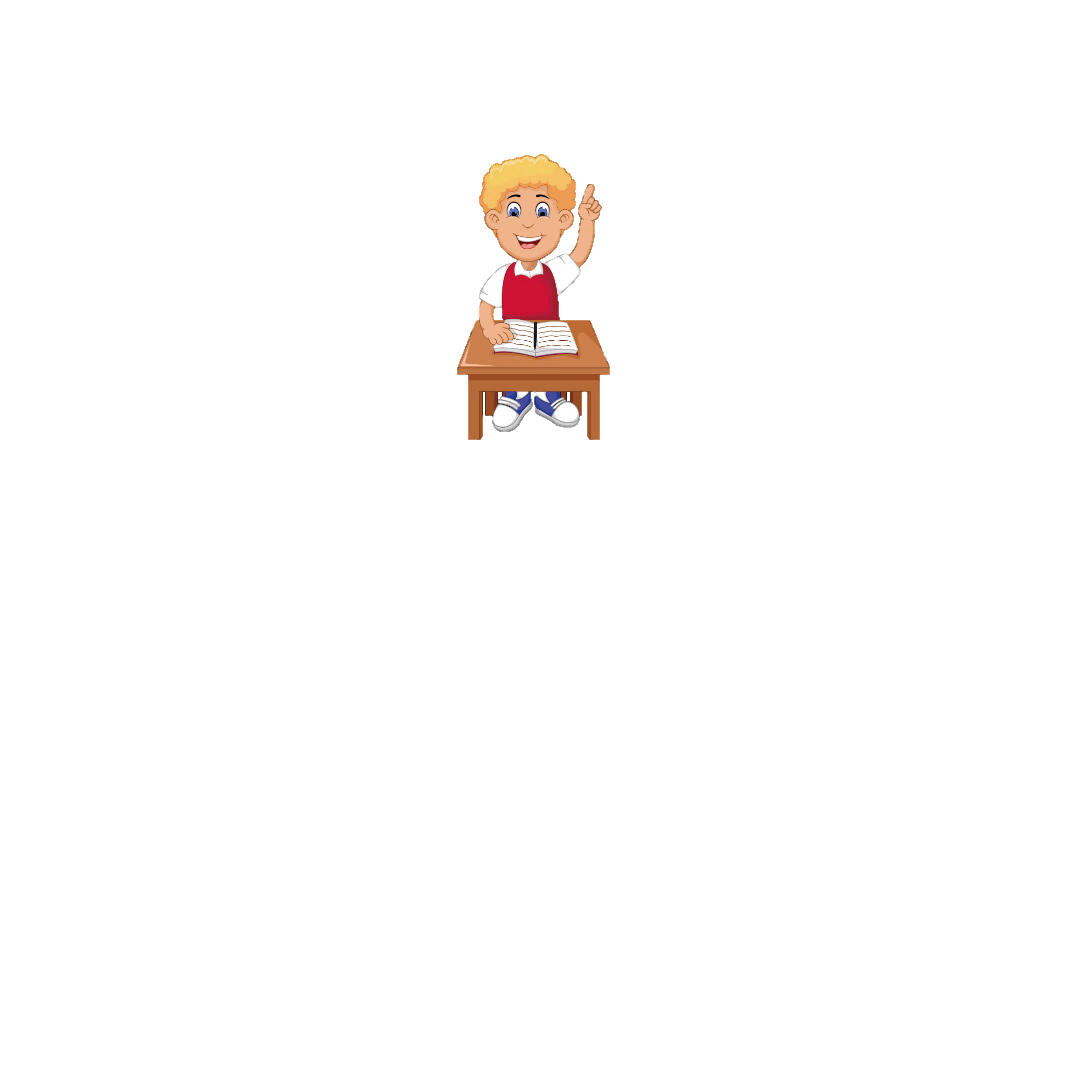 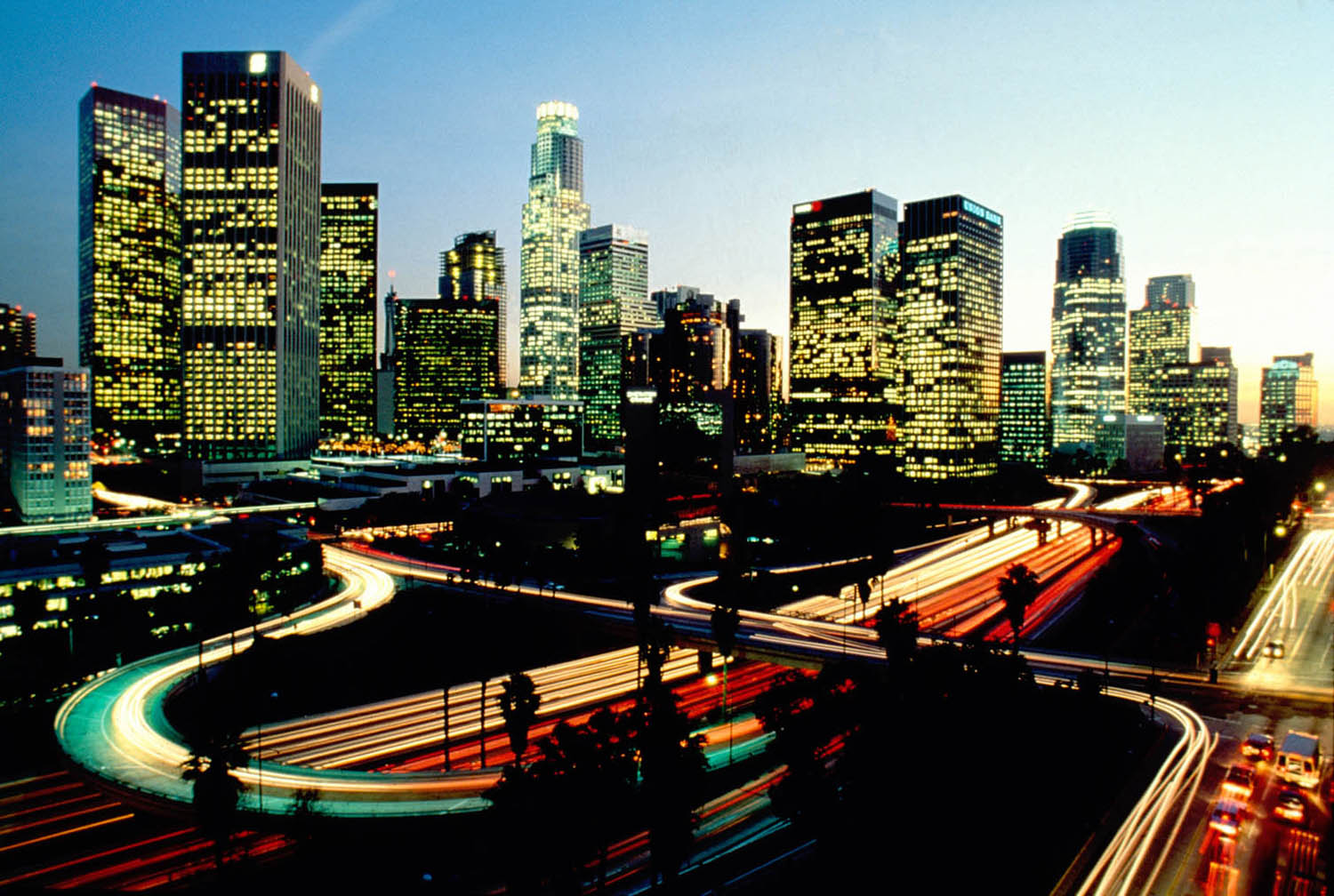 LÔT AN-GIƠ-LET
b. Vấn đề đô thị hóa
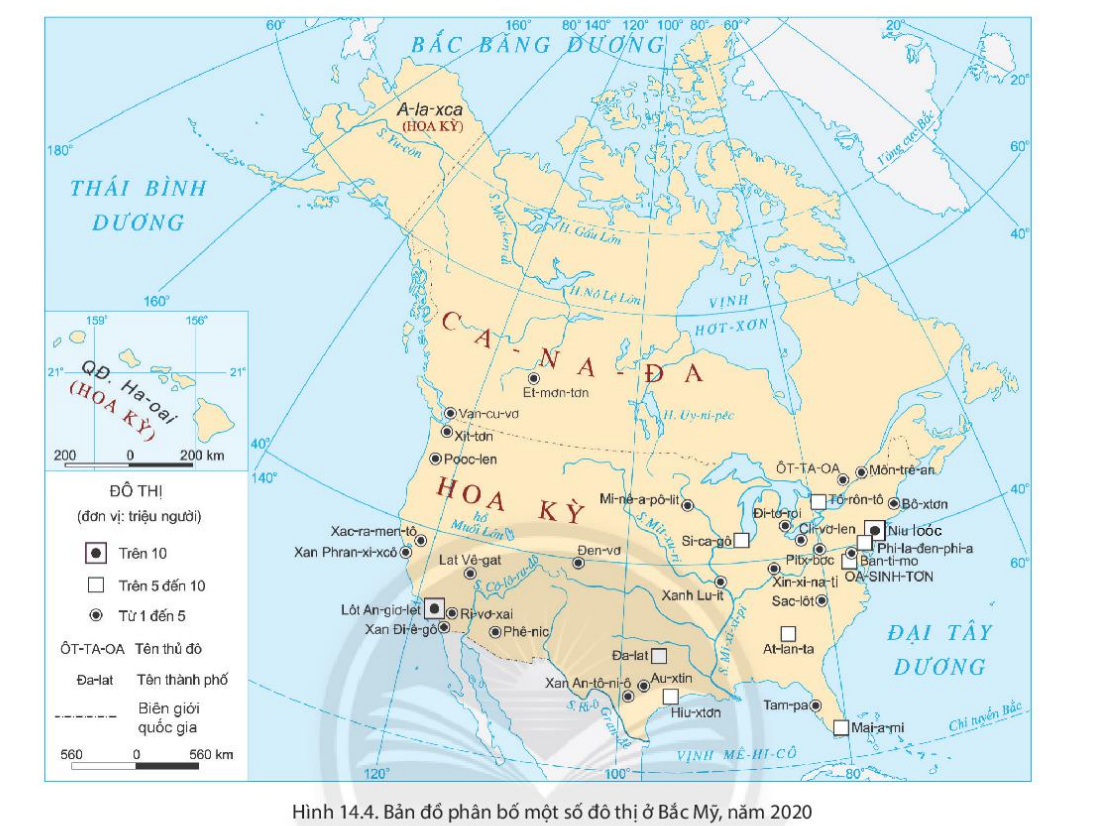 Quá trình ĐTH gắn liền với quá trình công nghiệp hóa
=> Xuất hiện các siêu đô thị và các dải đô thị.
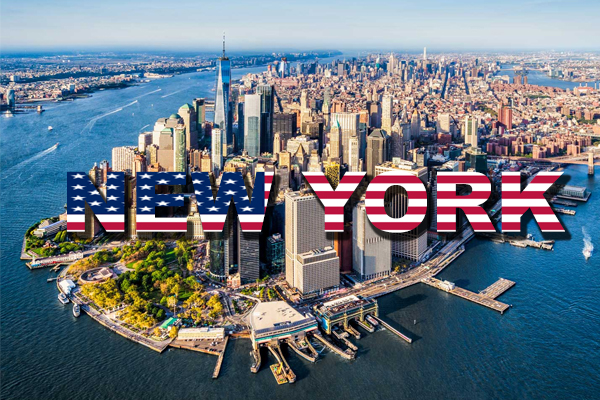 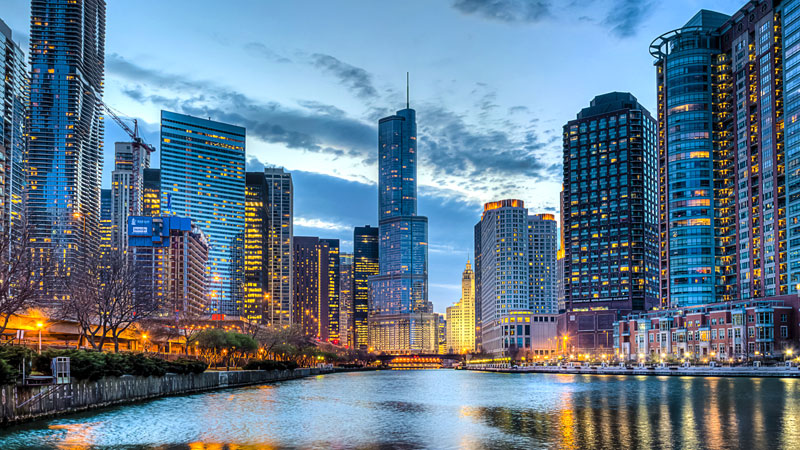 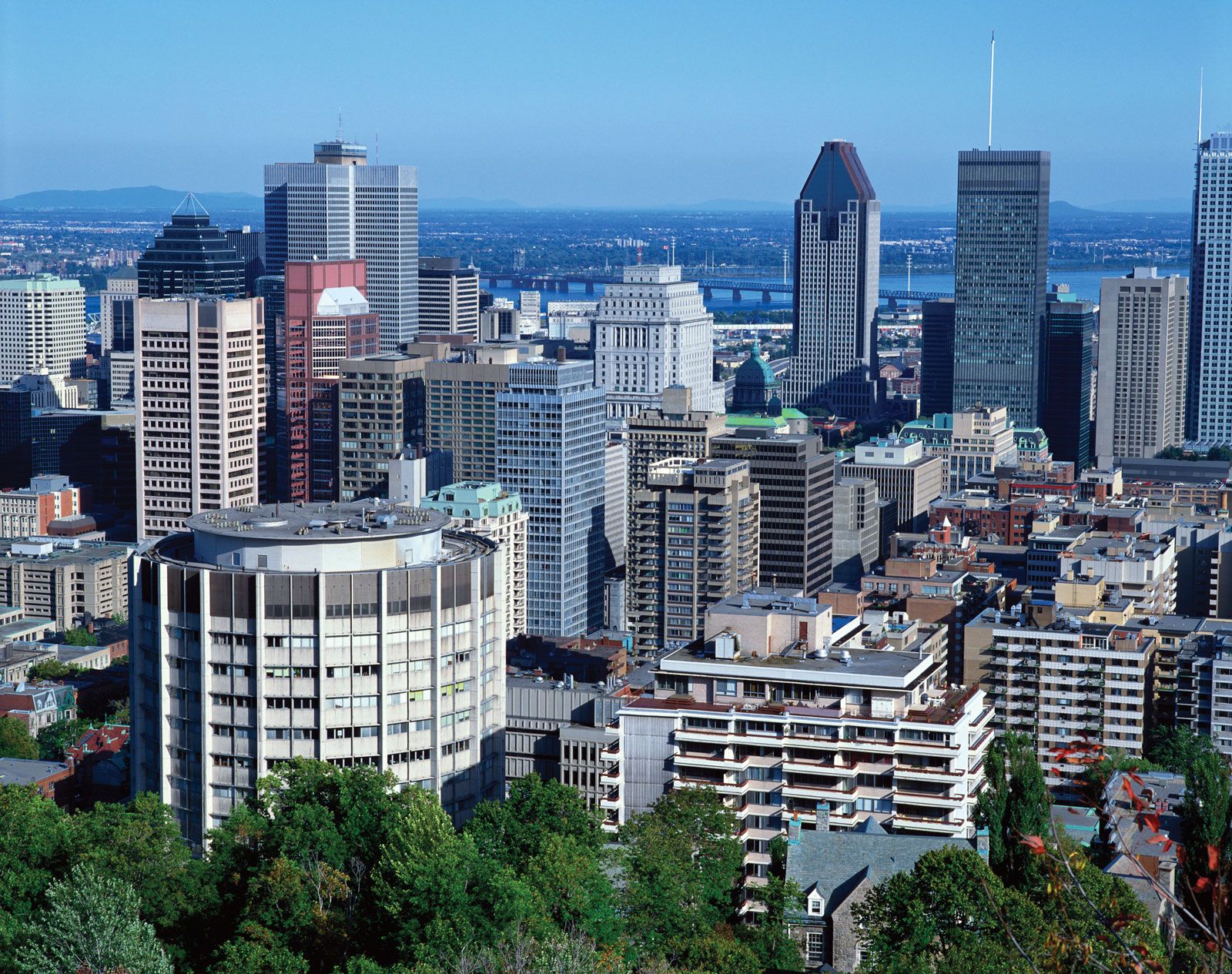 Các đô thị lớn của Bắc Mỹ chủ yếu tập trung phía nam hệ thống Ngũ Hồ và ven Đại Tây Dương
Hình 14.4.Bản đồ phân bố một số đô thị ở Bắc Mỹ, năm 2020
[Speaker Notes: - Sự phát triển mạnh mẽ của công nghiệp thúc đẩy quá trình đô thị hóa ở Bắc Mỹ => xuất hiện các siêu đô thị và các dải đô thị.]
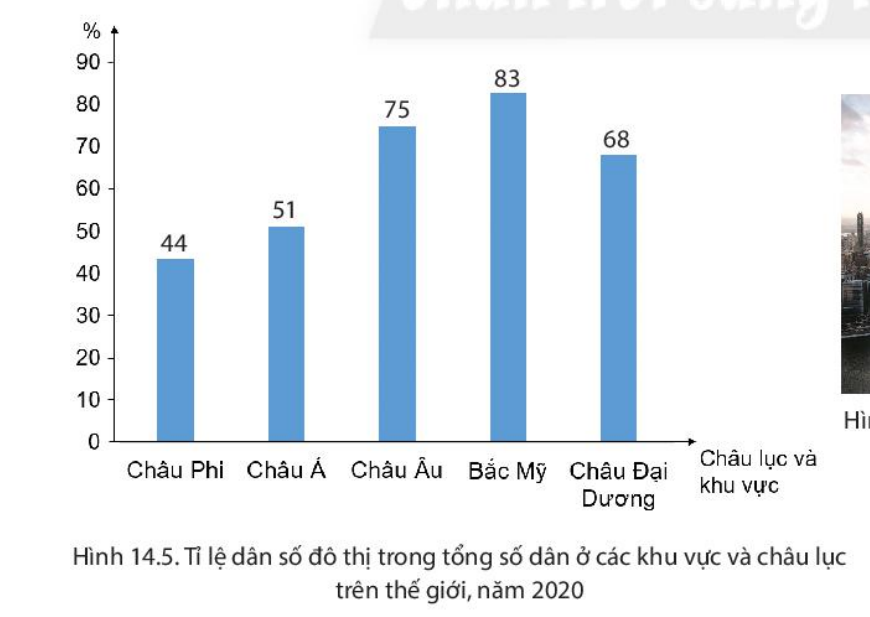 Hình 14.5. Tỉ lệ dân số đô thị trong tổng số dân ở các khu vực và châu lục trên thế giới, năm 2020
- Tỉ lệ dân đô thị ở Bắc Mỹ cao nhất so với các châu lục khác trên thế giới (83%)
Dân cư, xã hội Bắc Mỹ
1
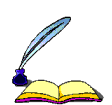 b. Vấn đề đô thị hóa
- Sự phát triển mạnh mẽ của công nghiệp thúc đẩy quá trình đô thị hóa ở Bắc Mỹ => xuất hiện các siêu đô thị và các dải đô thị.
- Tỉ lệ dân đô thị ở Bắc Mỹ cao nhất so với các châu lục khác trên thế giới (83 % - 2020).
- Các đô thị phần lớn nằm ở phía Nam Hồ Lớn và ven Đại Tây Dương.
Các đô thị ở Bắc Mĩ gặp phải khó khăn gì?
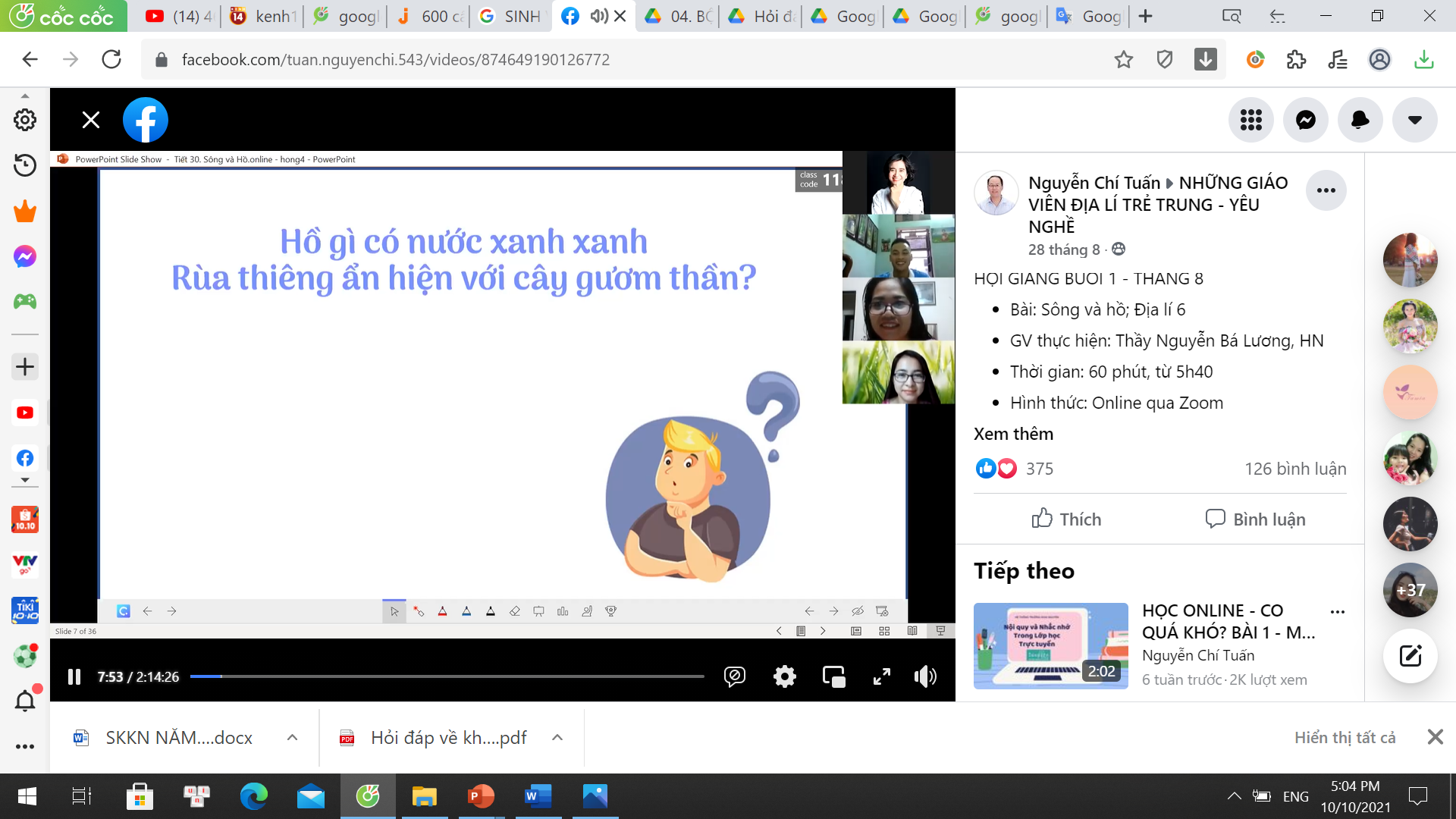 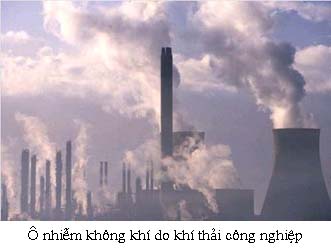 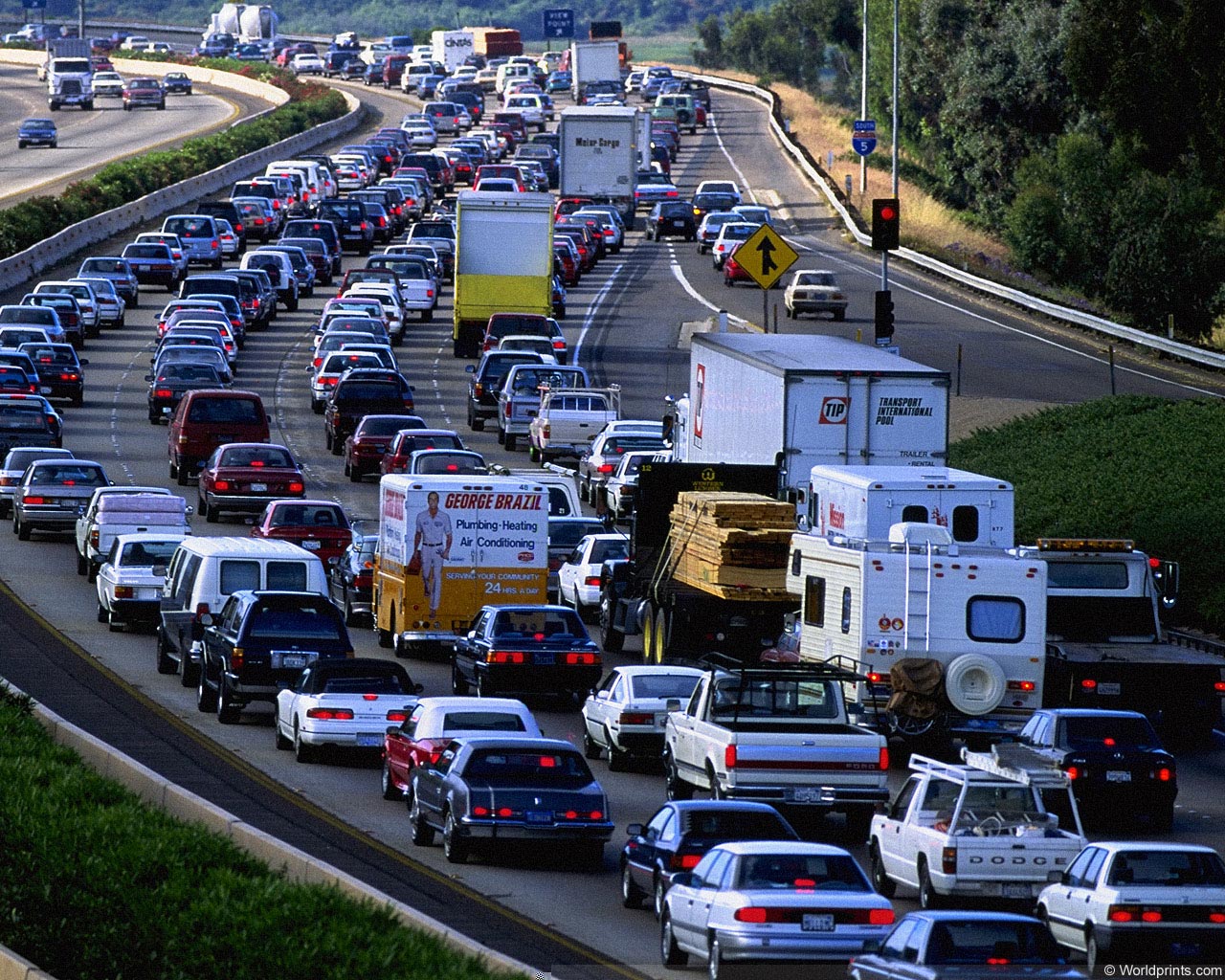 Lượng khí thải độc  hại bình quân dầu người : 20/tấn/người/năm (2000)
Tỉ lệ thất nghiệp : 1,6% (2014)
CÁC VẤN ĐỀ CỦA ĐÔ THỊ
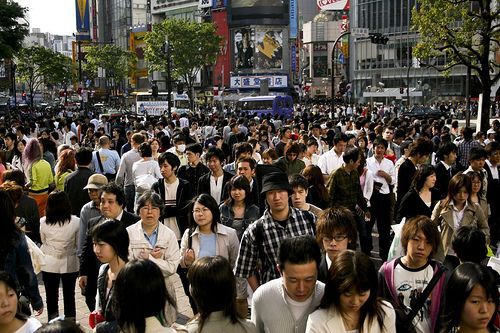 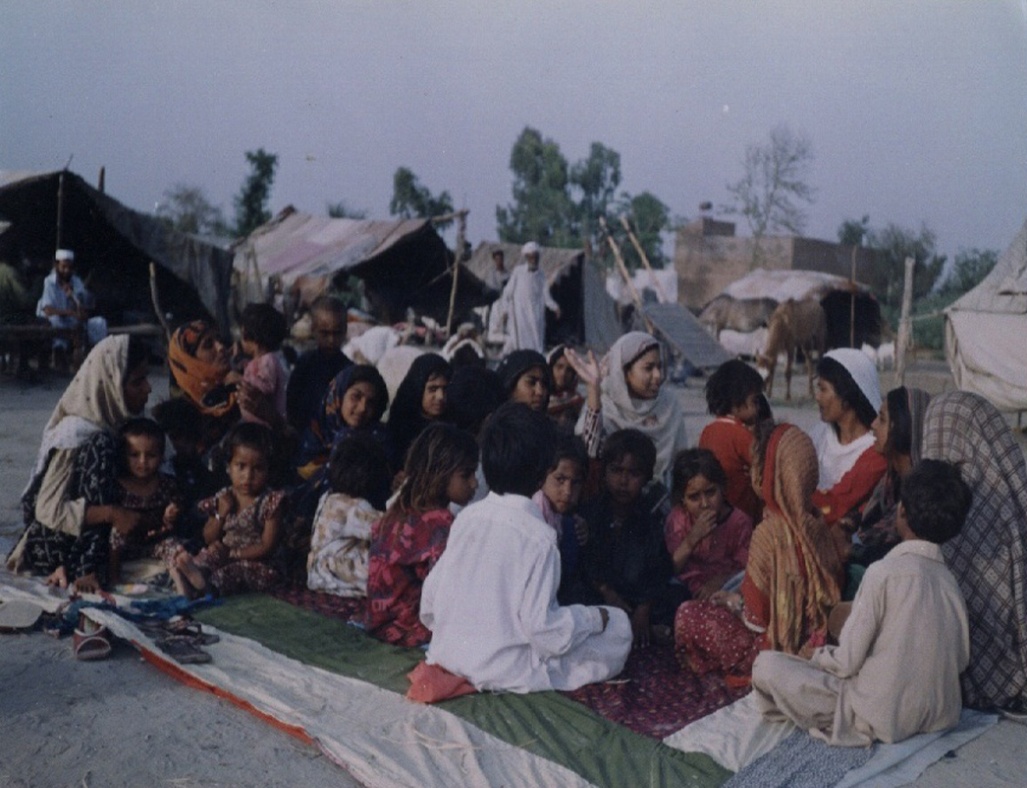 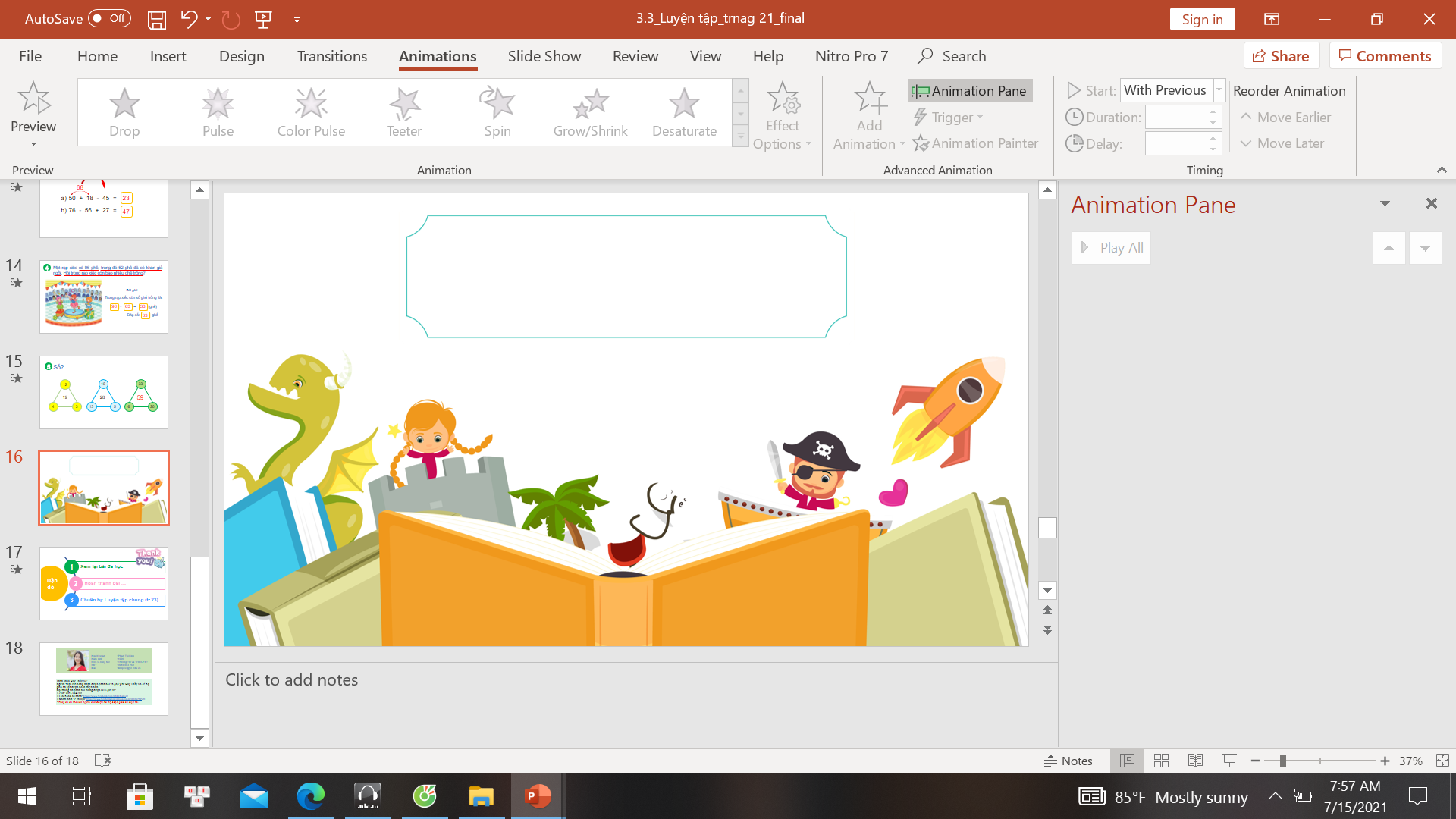 LUYỆN TẬP
 VÀ VẬN DỤNG
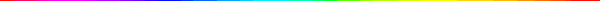 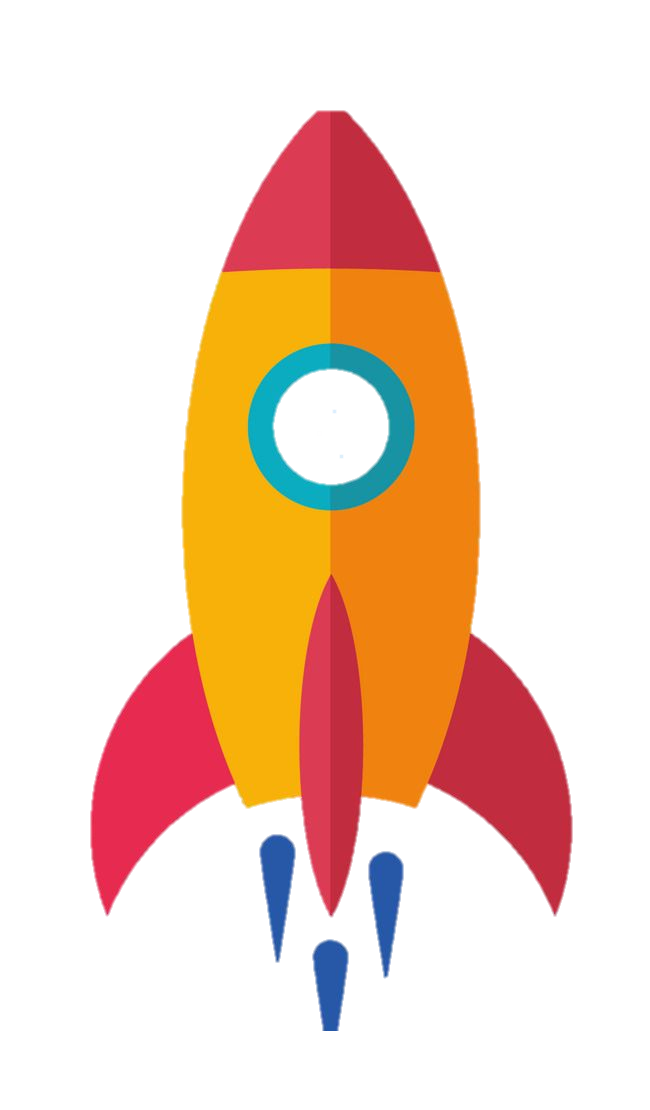 AI NHANH HƠN
Bắc Mỹ có bao nhiêu đô thị trên
 10 triệu dân?
Câu 1
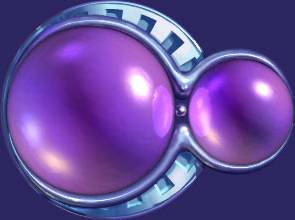 2 đô thị:Niu-I-ooc và Lốt-An-giơ-lét.
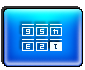 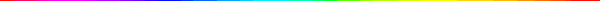 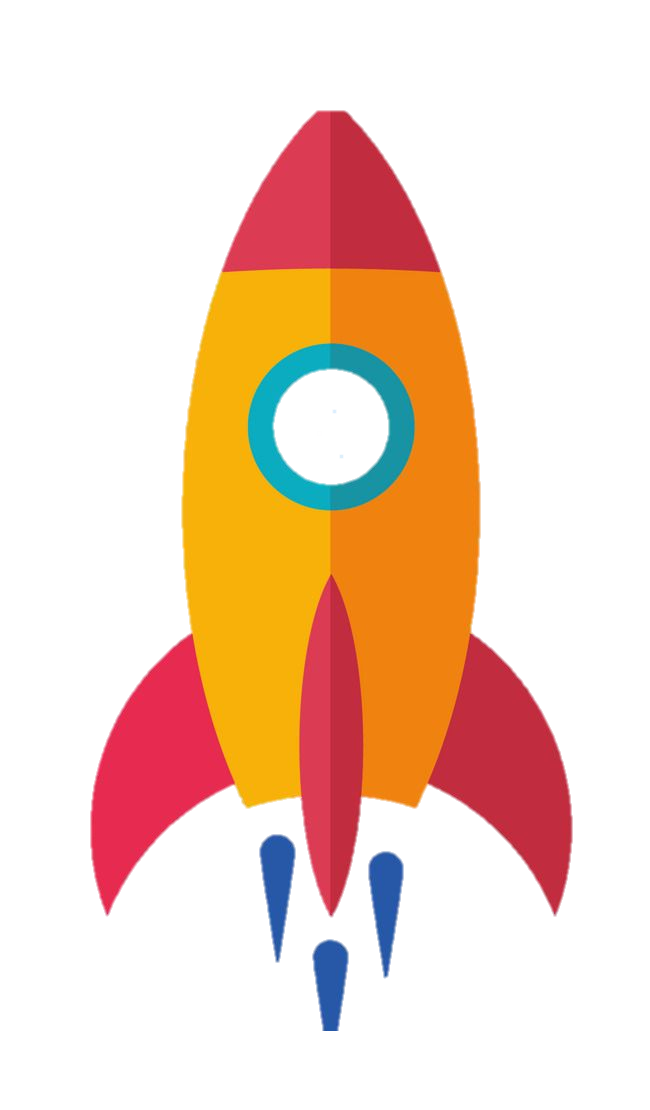 AI NHANH HƠN
Tỉ lệ dân đô thị ở các nước
Bắc Mỹ năm 2020 là?
Câu  2
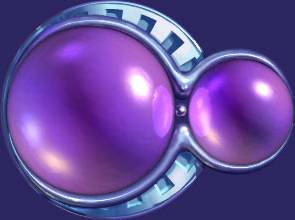 83%
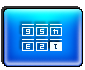 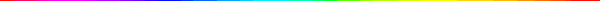 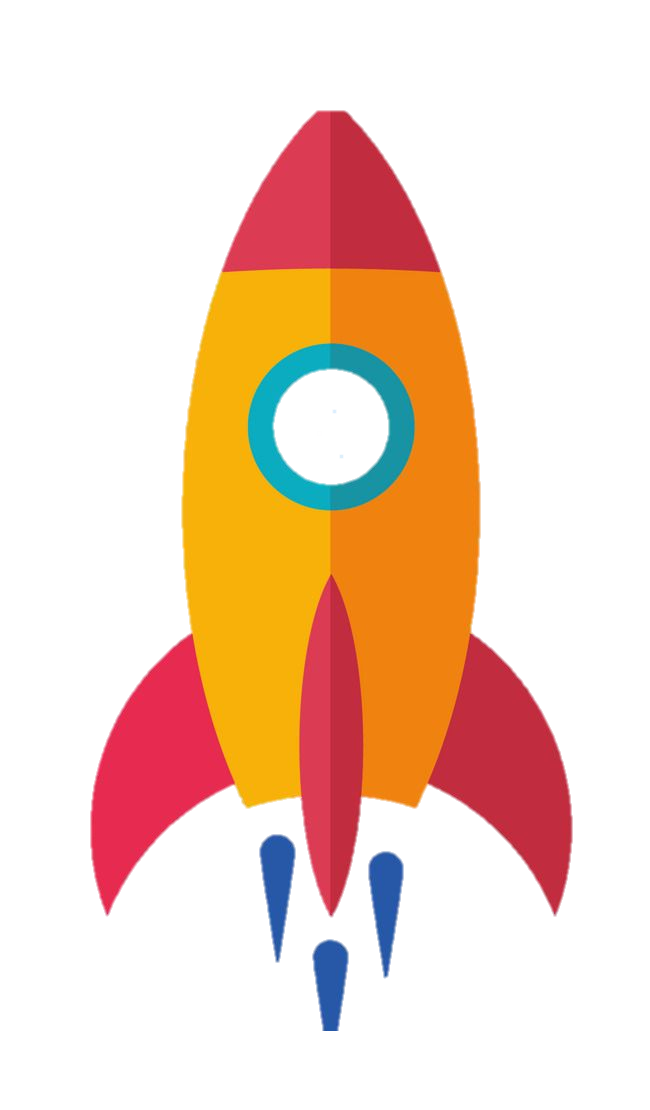 AI NHANH HƠN
Các đô thị lớn ở Bắc Mỹ tập trung 
chủ yếu ở?
Câu 3
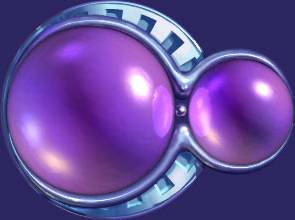 Phía nam hệ thống Ngũ Hồ và 
ven Đại Tây Dương
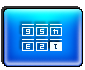 LUYỆN TẬP
Chứng minh rằng Bắc Mỹ có thành phần chủng tộc đa dạng.
Bắc Mỹ có thành phần chủng tộc đa dạng do lịch sử nhập cư phức tạp, cụ thể :
- Chủng tộc Ơ-rô-pê-ô-it từ châu Âu nhập cư sau 1492.
- Chủng tộc Nê-grô-it từ châu Phi bị cưỡng bức đến Bắc Mỹ từ thế kỉ XVI - XIX.
- Chủng tộc Môn-gô-lô-it nguồn gốc từ châu Á.
=> Các nhóm người này hòa huyết, hình thành nên nhiều nhóm người lai.
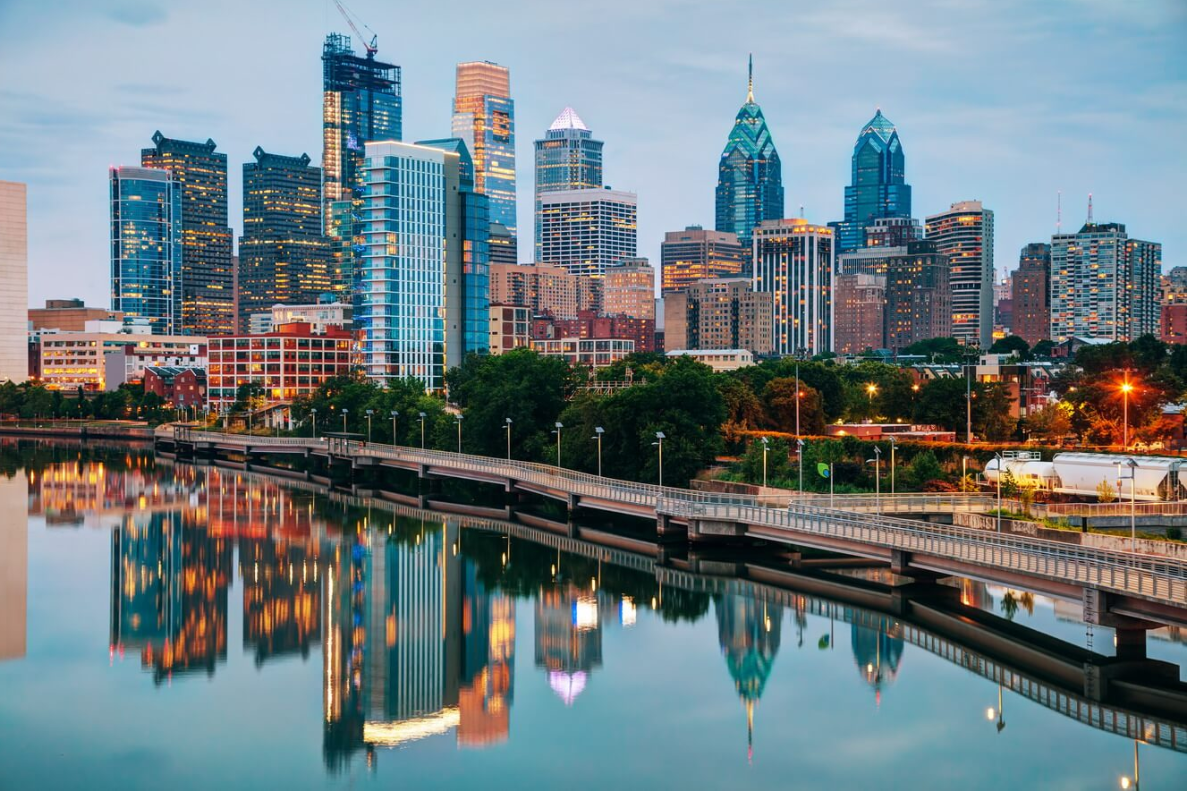 VẬN DỤNG
Bắc Mỹ có nhiều cảnh quan thiên nhiên và công trình văn hóa nổi tiếng được UNESCO công nhận là di sản thiên nhiên và di sản văn hóa thế giới. Em hãy sưu tầm hình ảnh và viết đoạn văn ngắn (khoảng 150 chữ) giới thiệu một di sản thế giới ở Bắc Mỹ mà em yêu thích?
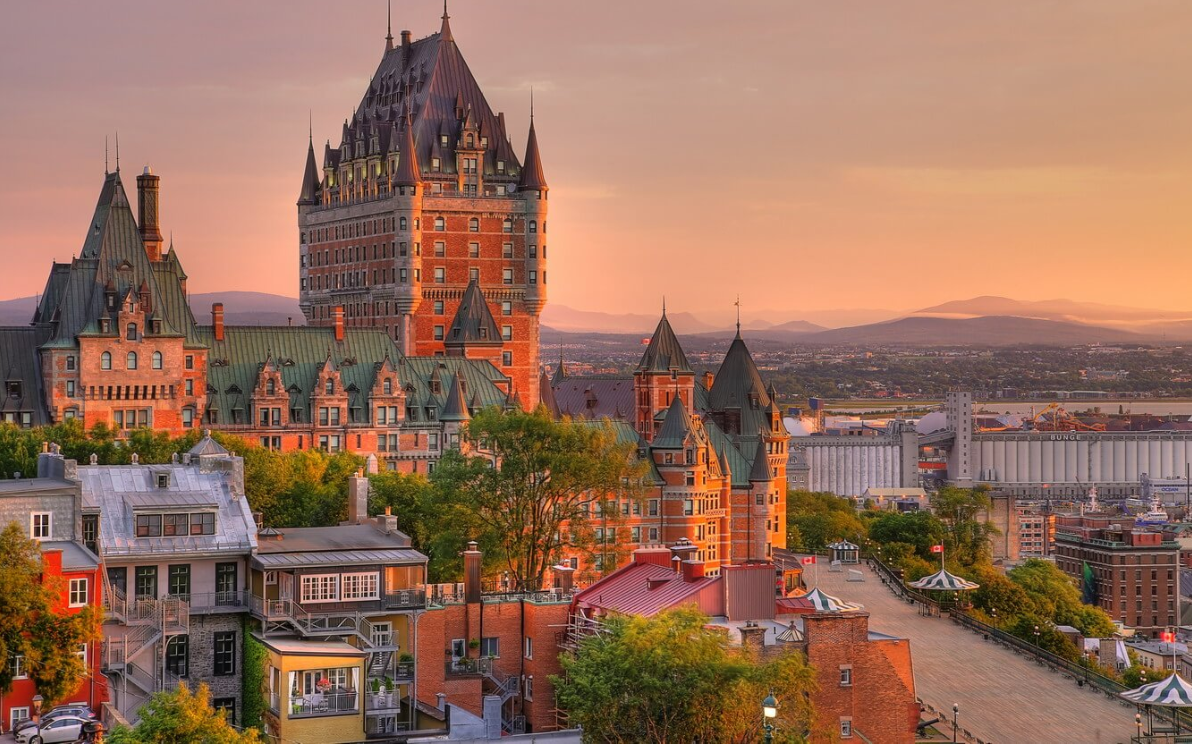 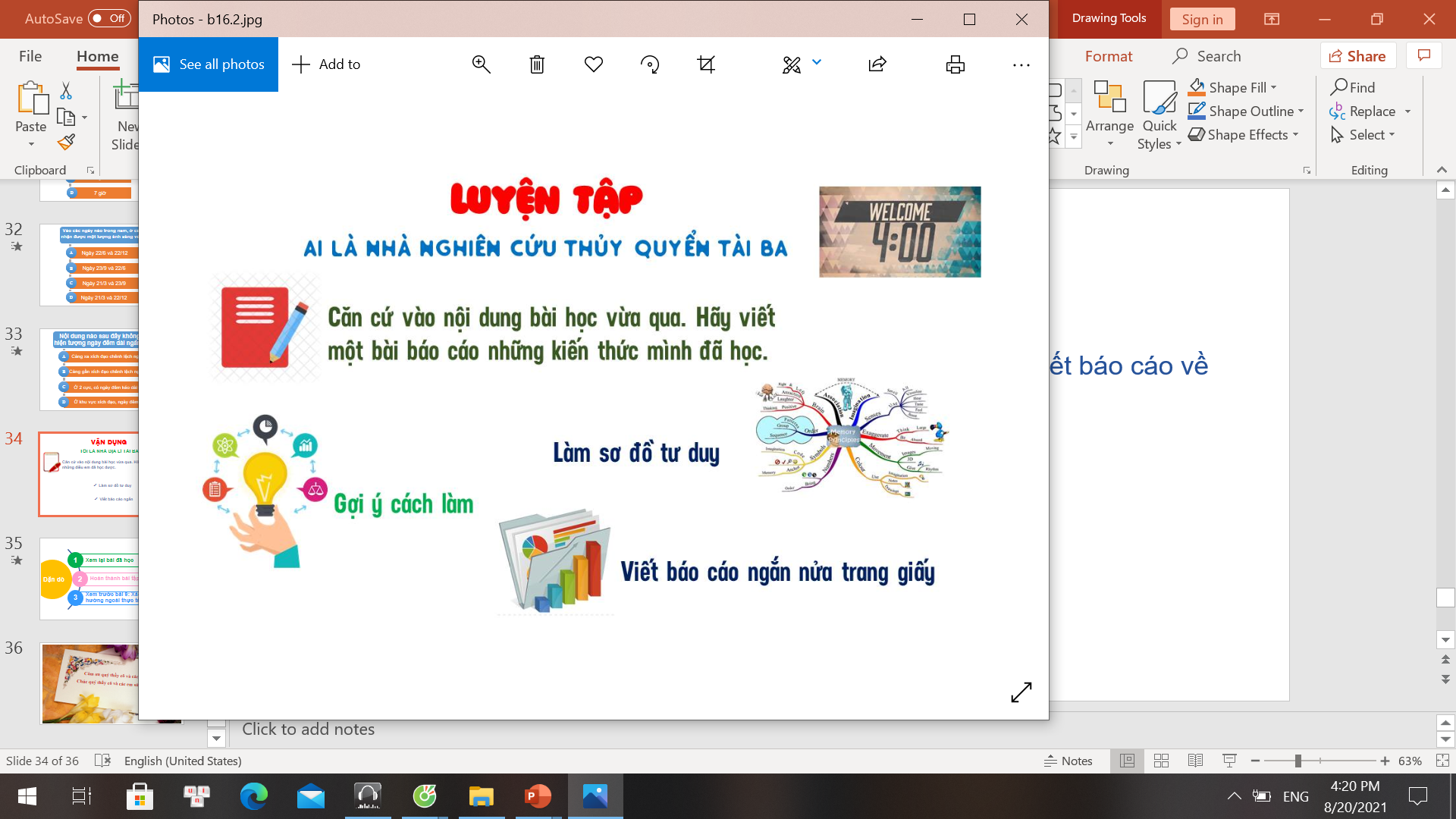 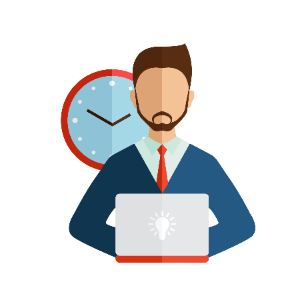 Sưu tầm thông tin trên Internet, sách báo,...
Cá nhân
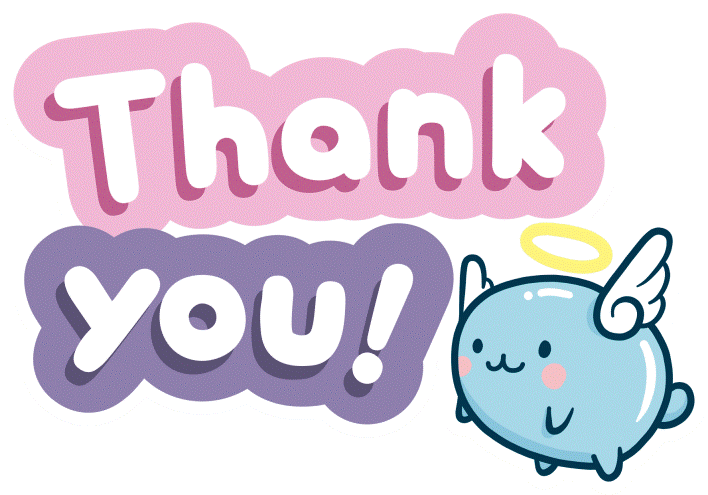 1
Xem lại bài đã học
Dặn dò
2
Về nhà vẽ sơ đồ tóm tắt bài 38 – làm bài tập 1 trang 118 SGK
Chuẩn bị bài Dân cư Bắc Mĩ
3
[Speaker Notes: Hoàn thành bài nào GV linh động viết vào nhé]